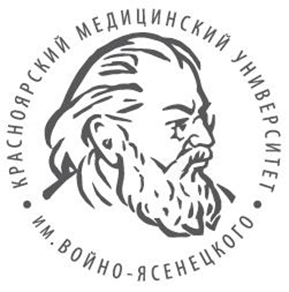 Красноярский государственный медицинский университет им. проф. В.Ф. Войно - Ясенецкого
Ученый Совет Лечебного факультета
Последипломная подготовка выпускников 2017 года
Газенкампф А.А.
08 ноября 2017 года
Динамика основы обучения выпускников
2016 и 2017 года
Выпуск 2016 года
Выпуск 2017 года
n=247
Распределение выпускников по вариантам постдипломной подготовки
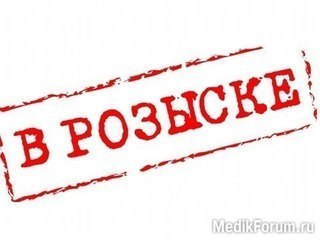 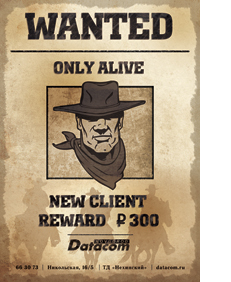 80 
выпускников!
Благодарю за внимание!